A Class of our Own: Supporting the Mental Health Needs of Students of Color
Kamesha Spates, Ph.D
Kent State University
Assistant Professor 
Department of Sociology
October 31, 2019
Discuss mental illness prevalence rates of college students of color in the United States.

Identify the unique stressors faced by students of color at PWI’s. 

Highlight factors to consider in supporting the mental health needs of college students of color.
Today’s Goals
Kamesha Spates, Ph.D
2
Key Concepts
Racial Minorities1

Predominately White Institutions (PWI’s)
Kamesha Spates, Ph.D
3
U.S. Department of Education, National Postsecondary Student Aid Study, 1996 and 2016
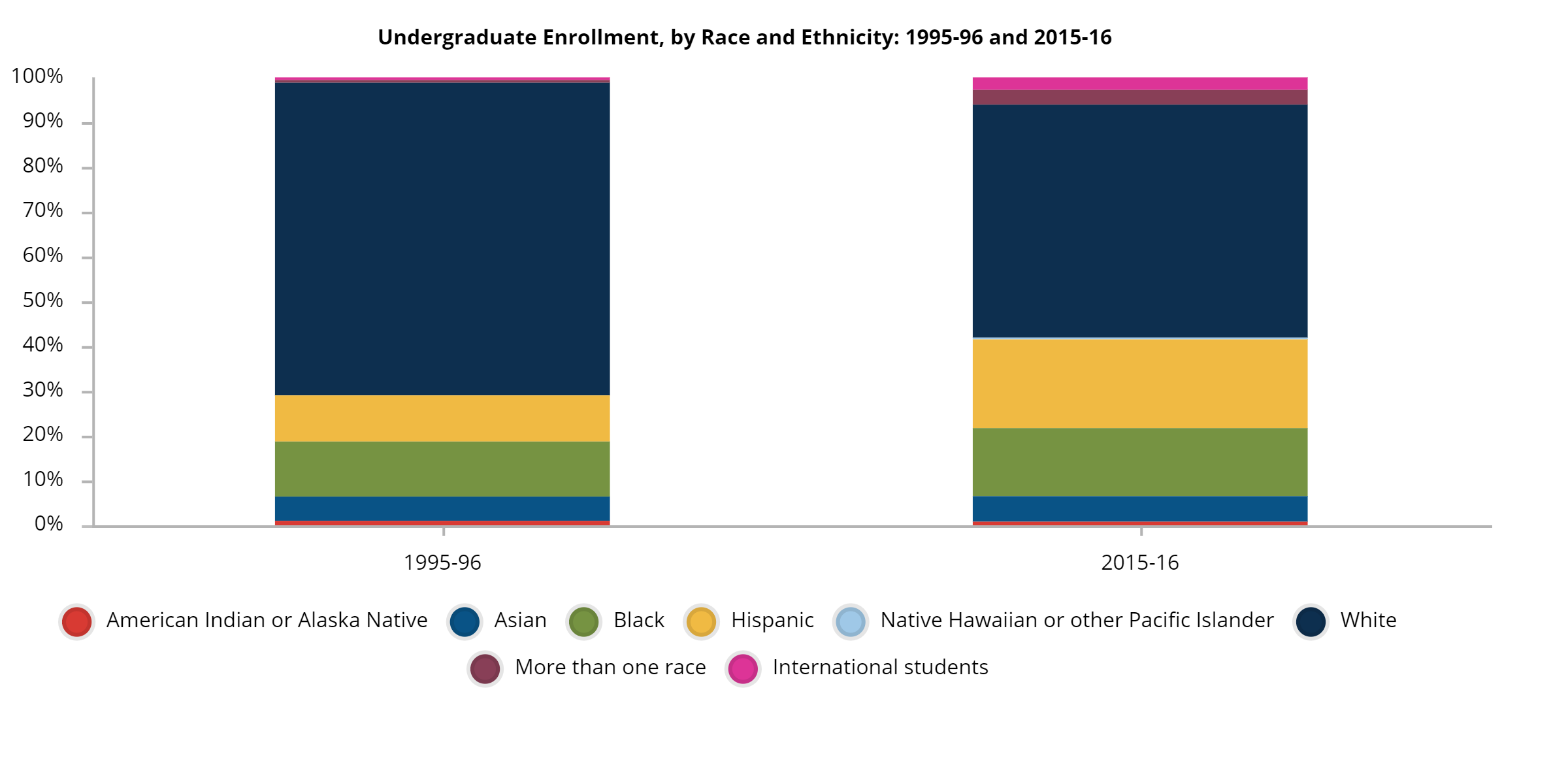 Kamesha Spates, Ph.D
4
A moment of reflection
Who are the students of color on your campus?
Kamesha Spates, Ph.D
5
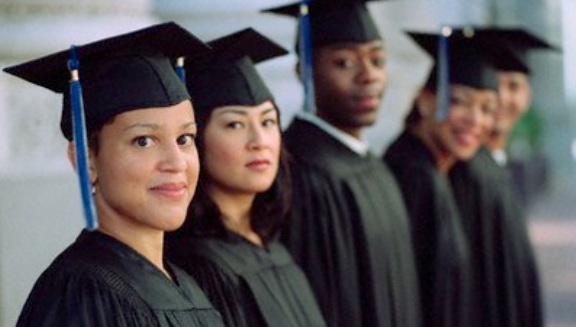 Prevalence rates
Kamesha Spates, Ph.D
6
This Photo by Unknown Author is licensed under CC BY-NC
Mental health among college students of color is an understudied topic2

Inconclusive Results: 
Higher rates of depression, anxiety, and functional impairment among college students of color in comparison to whites3. 
Other studies find no difference in mental illness prevalence rates4.  

Being a member of a minority group at a PWI/U can decrease the psychological functioning of students of color5.
Kamesha Spates, Ph.D
7
Increasing rates of suicide among people of color 6,7
 
Students of color are less likely to utilize campus counseling services 8.

Predictors include 8
Greater psychological distress
Previous history of psychological distress
Less family Support 

Students of color report higher levels of stress than white college students who suffer from depression or anxiety9.
Kamesha Spates, Ph.D
8
A moment of reflection
What challenges might students of color on your campus face when seeking help and utilizing campus mental health resources?
Kamesha Spates, Ph.D
9
Stressors among students of color at PWI’s
Kamesha Spates, Ph.D
10
Lived experiences of Students of color
Kamesha Spates, Ph.D
11
Social stressors
Structural Challenges9

Prejudice and discrimination 

More likely to come from  lower SES backgrounds 

More likely to be first in family (FOF)

More likely to have graduated from underperforming High Schools
Kamesha Spates, Ph.D
12
Navigating life as a student of Color at a PWI
Acculturative Stress 10

Being a member of a minority group at a PWI/U can decrease the psychological functioning of students of color5

Academic Inferiority or Academic Phoniness5
The impact of Microaggressions on mental health and self-esteem11 

Perceptions of being a burden12

Racial Battle Fatigue13

AWA 14
13
Kamesha Spates, Ph.D
Supporting the Mental Health Needs of Students of Color
Kamesha Spates, Ph.D
14
A moment of reflection
What steps has your campus community taken to support the mental health needs of students of color?

SHARE WITH OTHERS!!!
Kamesha Spates, Ph.D
15
Consider a Multi-Cultural Strength-Based Approach
Ethnic Identity5

Political Activism15

Spirituality 16, 17 

Parental and extended family support 17 

Involvement in student organizations 17
Kamesha Spates, Ph.D
16
Literature-based recommendations
Climate study to capture the experiences of each marginalized group members both on and off campus 18,19

A mental health needs assessment8 

Campus administrators should consider societal implications of being a racial or ethnic minority including intersecting identities 18,19, 20

Foster a sense of belonging21
Kamesha Spates, Ph.D
17
“Feelings of Belonging”21
Culturally competent staff and faculty members

Create a space for sense of belonging 

Pedagogical approaches and campus programming should be culturally sensitive

Establish a multi-dimensional system of mentorship compassion
Kamesha Spates, Ph.D
18
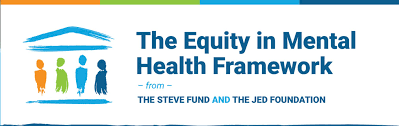 Identify and promote the mental health and well-being of students of color as a campus-wide priority
Engage students to provide guidance and feedback on matters of student mental health and emotional well- being
Actively recruit, train and retain a diverse and culturally competent faculty and professional staff
Create opportunities to engage around national and international issues/events
Create dedicated roles to support well-being and success of students of color
Support and promote accessible, safe communication with campus administration and an effective response system
Offer a range of supportive programs and services in varied formats
Help students learn about programs and services by advertising and promoting through multiple channels
Identify and utilize culturally relevant and promising programs and practices, and collect data on effectiveness
Participate in resource and information sharing (within and between schools).
Kamesha Spates, Ph.D
19
Questions?
Kamesha Spates, PhD
20
References
Strmic-Pawl, H. V., Jackson, B. A., & Garner, S. (2018). Race counts: racial and ethnic data on the US census and the implications for tracking inequality. Sociology of Race and Ethnicity, 4(1), 1-13.
Lipson, S. K., Kern, A., Eisenberg, D., & Breland-Noble, A. M. (2018). Mental health disparities among college students of color. Journal of Adolescent Health, 63(3), 348-356.
Eisenberg, D., Hunt, J., & Speer, N. (2013). Mental health in American colleges and universities: variation across student subgroups and across campuses. The Journal of nervous and mental disease, 201(1), 60-67.
Herman, S., Archambeau, O. G., Deliramich, A. N., Kim, B. S., Chiu, P. H., & Frueh, B. C. (2011). Depressive symptoms and mental health treatment in an ethnoracially diverse college student sample. Journal of American College Health, 59(8), 715-720.
McClain, S., Beasley, S. T., Jones, B., Awosogba, O., Jackson, S., & Cokley, K. (2016). An examination of the impact of racial and ethnic identity, impostor feelings, and minority status stress on the mental health of Black college students. Journal of Multicultural Counseling and Development, 44(2), 101-117.
Kamesha Spates, Ph.D
21
References
Bridge, J. A., Asti, L., Horowitz, L. M., Greenhouse, J. B., Fontanella, C. A., Sheftall, A. H., ... & Campo, J. V. (2015). Suicide trends among elementary school–aged children in the United States from 1993 to 2012. JAMA pediatrics, 169(7), 673-677.
O Odafe, M., C Talavera, D., Cheref, S., H Hong, J., & L Walker, R. (2016). Suicide in racial and ethnic minority adults: A review of the last decade. Current Psychiatry Reviews, 12(2), 181-198.
Hayes, J. A., Youn, S. J., Castonguay, L. G., Locke, B. D., McAleavey, A. A., & Nordberg, S. (2011). Rates and predictors of counseling center use among college students of color. Journal of College Counseling, 14(2), 105-116.
Turner, F. D., & Smith, J. K. (2015). A comparative study on the stress levels of black, white, Asian, and Latino undergraduate students. Journal of Research Initiatives, 1(3), 6.
Smith, K. M., Chesin, M. S., & Jeglic, E. L. (2014). Minority college student mental health: Does majority status matter? Implications for college counseling services. journal of Multicultural counseling and development, 42(2), 77-92. 
Griffin, Kristin Davidoff, and Julie Sriken. 2014. “The Adverse Impact of Racial Microaggressions on College Students’ Self-Esteem.” Journal of College Student Development 55(5): 461-474. 
Hollingsworth, D. W., Cole, A. B., O'Keefe, V. M., Tucker, R. P., Story, C. R., & Wingate, L. R. (2017). Experiencing racial microaggressions influences suicide ideation through perceived burdensomeness in African Americans. Journal of counseling psychology, 64(1), 104.
Kamesha Spates, Ph.D
22
References
Smith, W. A., Hung, M., & Franklin, J. D. (2011). Racial battle fatigue and the miseducation of Black men: Racial microaggressions, societal problems, and environmental stress. The Journal of Negro Education, 63-82.
Durkee, Myles I. and Joanna L. Williams. 2015. “Accusations of Acting White: Links to Black Students’ Racial Identity and Mental Health.” Journal of Black Psychology 4(1): 26-48.
Hope, E. C., Velez, G., Offidani-Bertrand, C., Keels, M., & Durkee, M. I. (2018). Political activism and mental health among Black and Latinx college students. Cultural Diversity and Ethnic Minority Psychology, 24(1), 26. 
Jones, A. C. (1993). Wade in the Water. The wisdom of the spirituals. Maryknoll, NY: Orbis Books.
Butler, S. K., Evans, M. P., Brooks, M., Williams, C. R., & Bailey, D. F. (2013). Mentoring African American men during their postsecondary and graduate school experiences: Implications for the counseling profession. Journal of Counseling & Development, 91(4), 419-427.
Nadal, K. L., Wong, Y., Griffin, K. E., Davidoff, K., & Sriken, J. (2014). The adverse impact of racial microaggressions on college students' self-esteem. Journal of college student development, 55(5), 461-474.
West, L. M., Donovan, R. A., & Daniel, A. R. (2016). The price of strength: Black college women’s perspectives on the strong Black woman stereotype. Women & Therapy, 39(3-4), 390-412.
Jones, S. R., Kim, Y. C., & Skendall, K. C. (2012). (Re-) framing authenticity: Considering multiple social identities using autoethnographic and intersectional approaches. The Journal of Higher Education, 83(5), 698-724.
Hunn, Vanessa. "African American students, retention, and team-based learning: A review of the literature and recommendations for retention at predominately white institutions." Journal of Black Studies 45, no. 4 (2014): 301-314.
Kamesha Spates, Ph.D
23